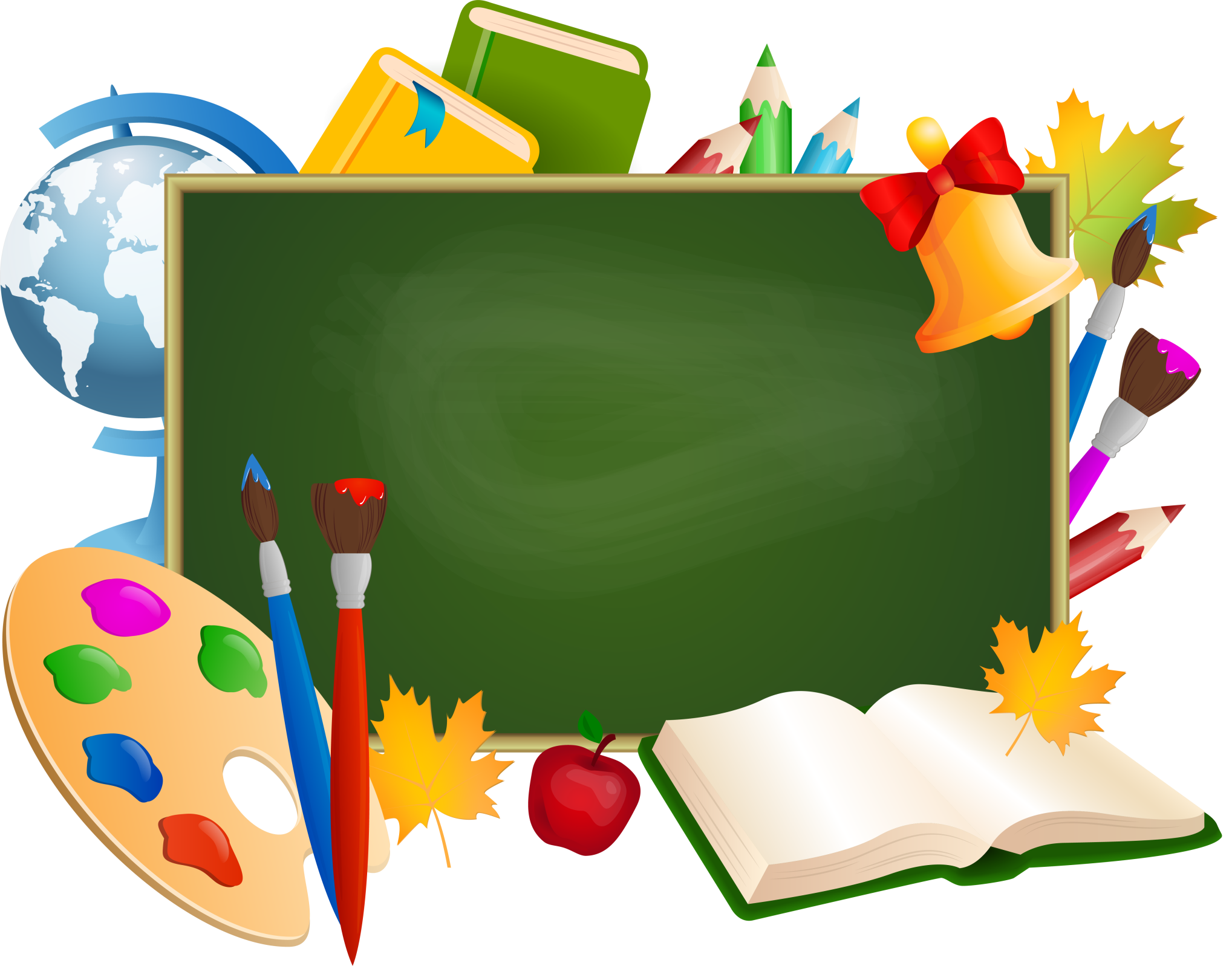 Модуль «Классное руководство»
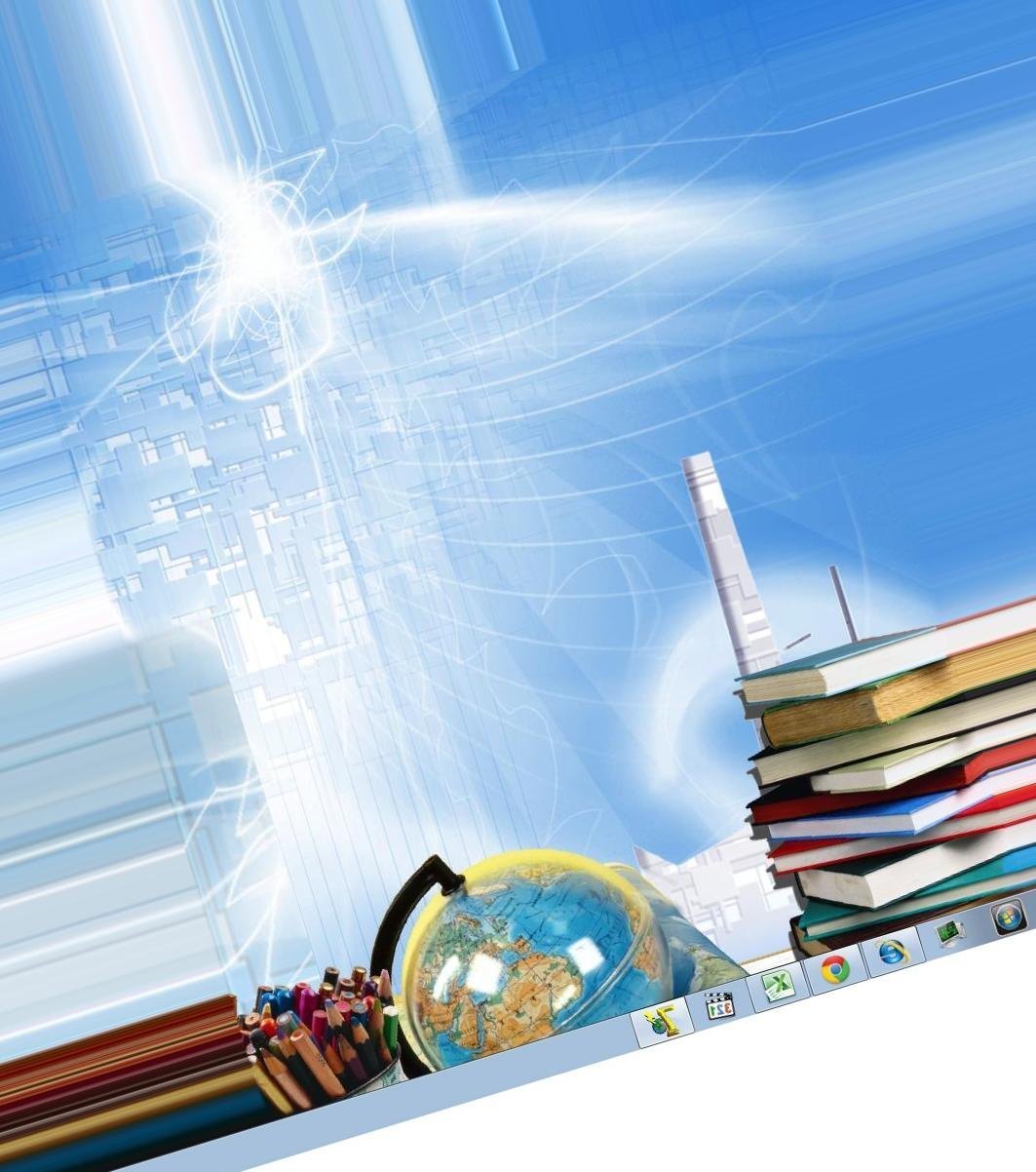 Ближе всего к ученикам - их классные руководители. Такая постоянная, каждодневная, работа, связанная 
с обучением и воспитанием детей, - это огромная ответственность.
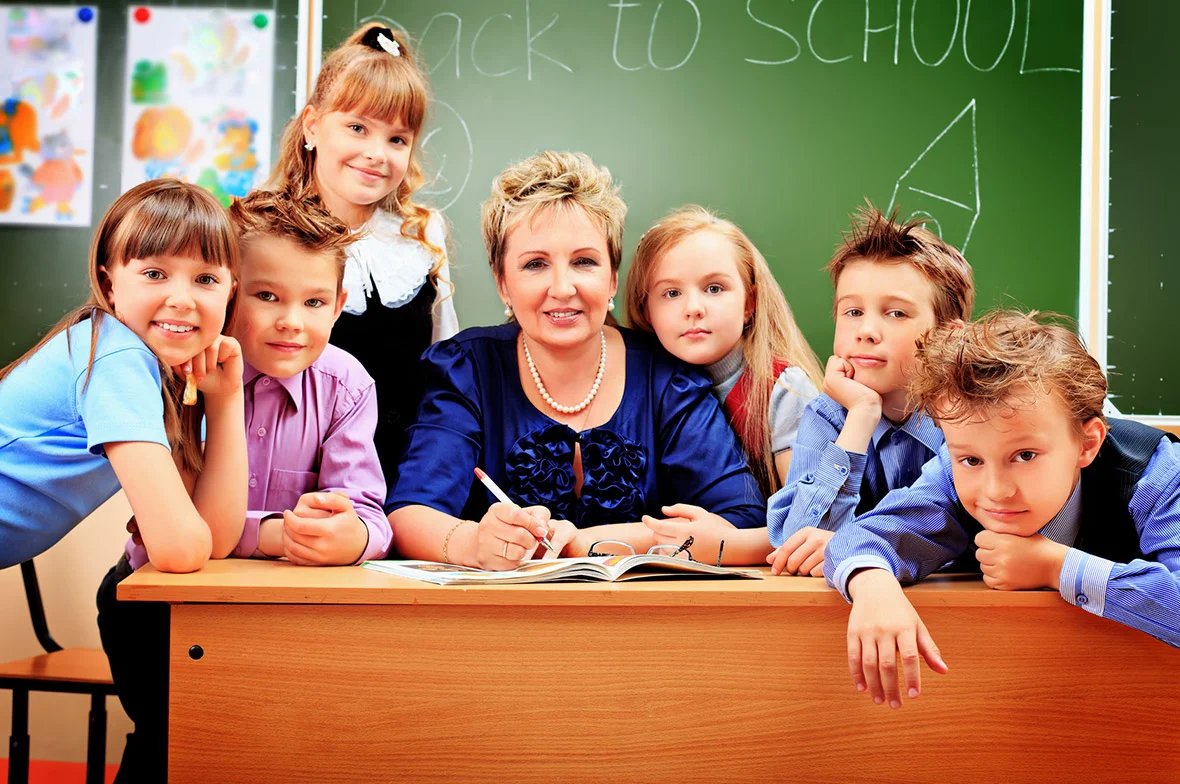 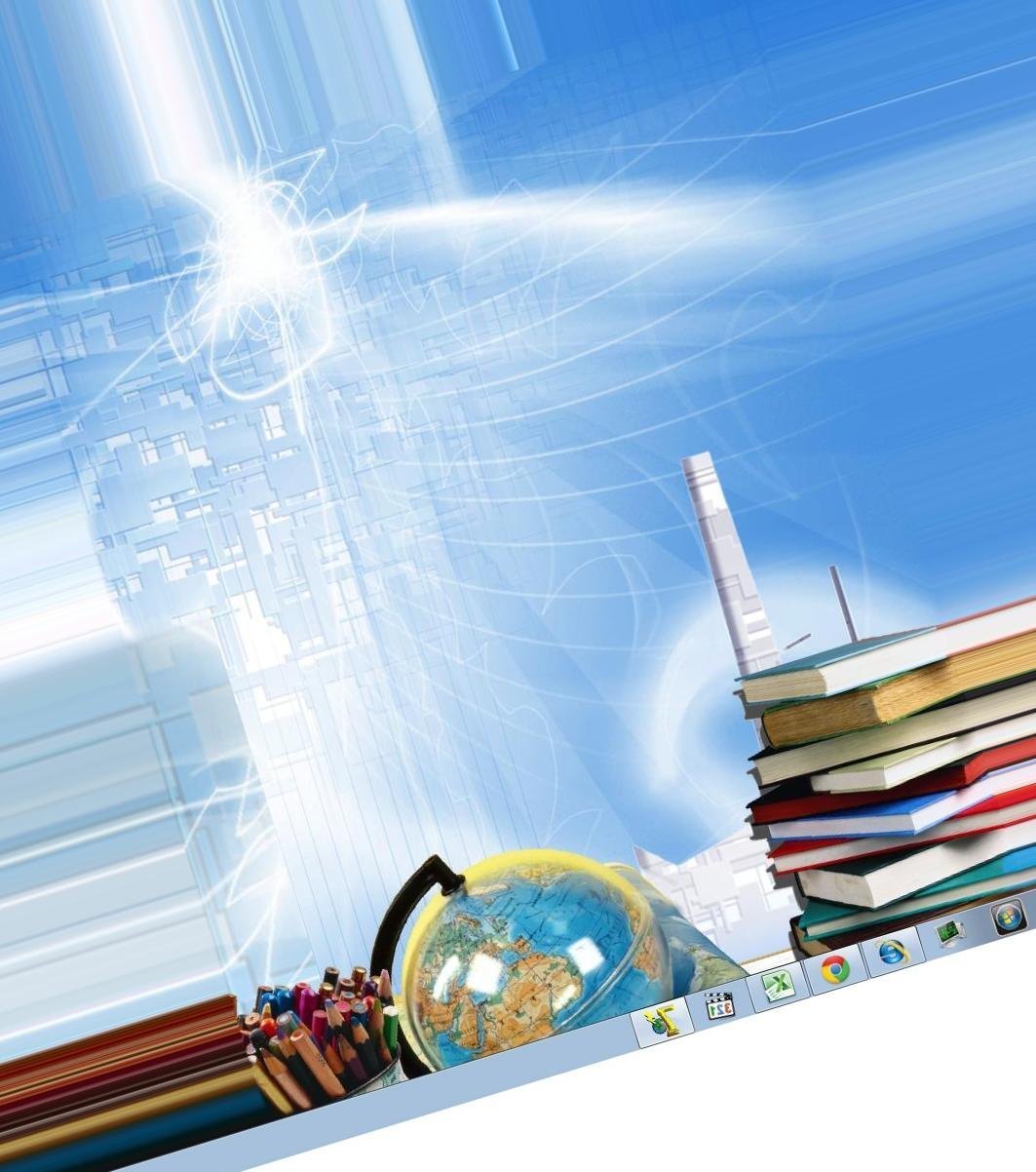 Индивидуальная работа с обучающимися
Классное руководство
Работа с классным коллективом
Работа с учителями-предметниками
Работа с родителями обучающихся
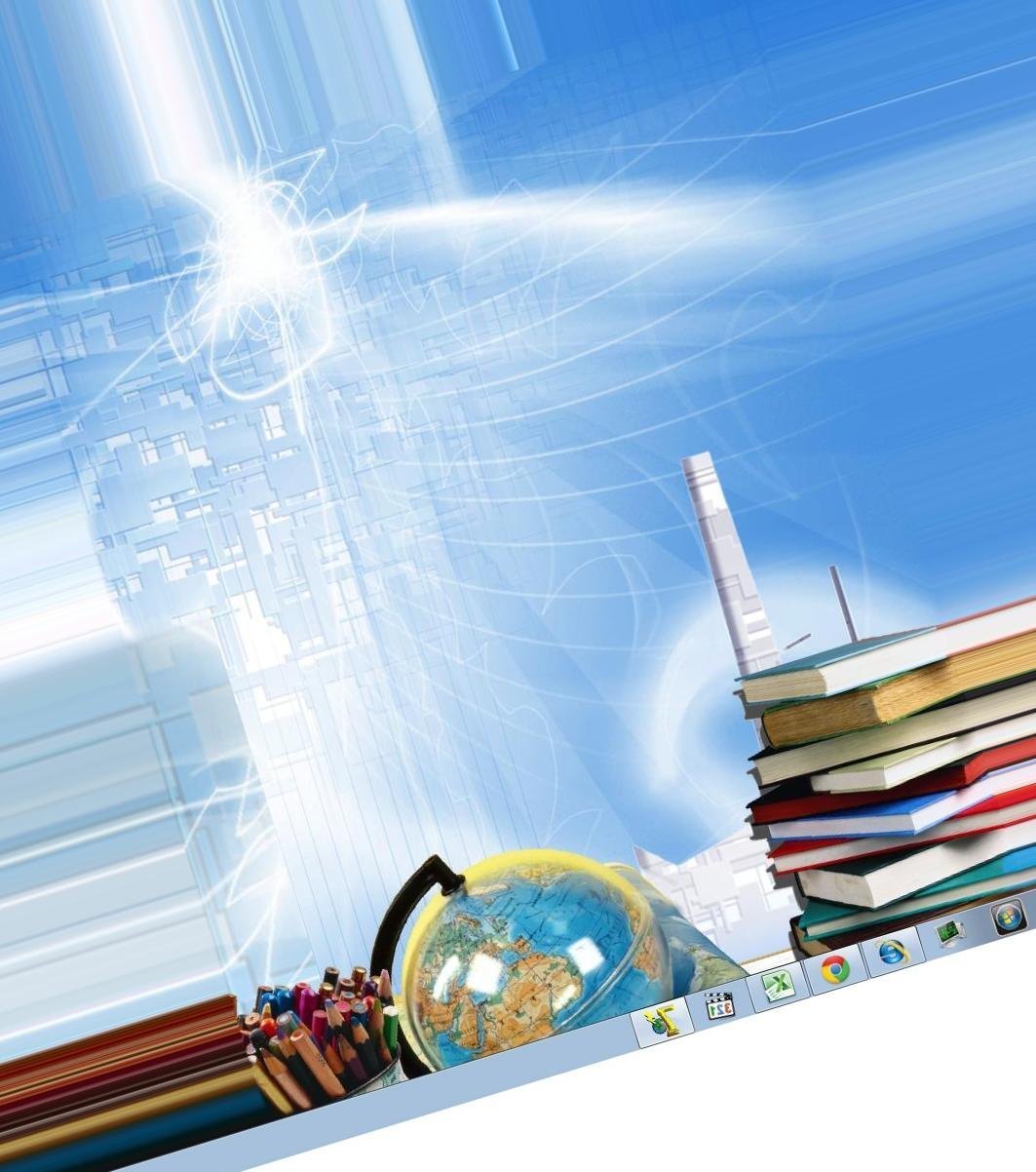 Индивидуальная работа с учащимися:
Изучение личностных особенностей школьников.
Поддержка ребенка в решении проблем.
Коррекция поведения ребенка.
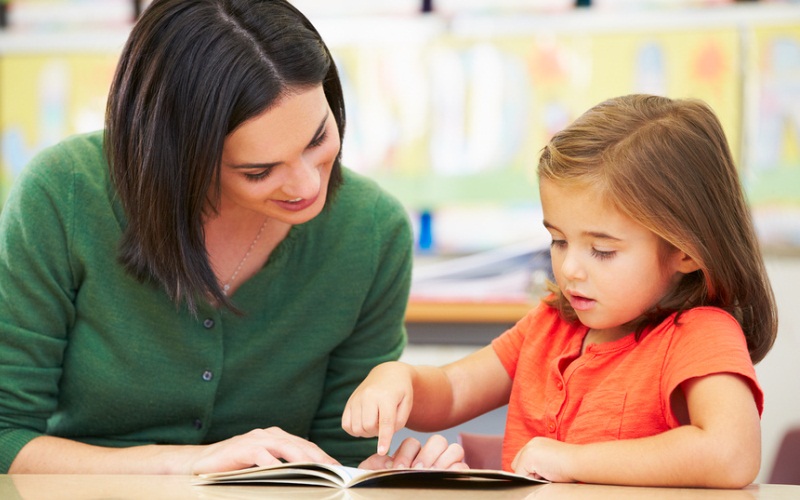 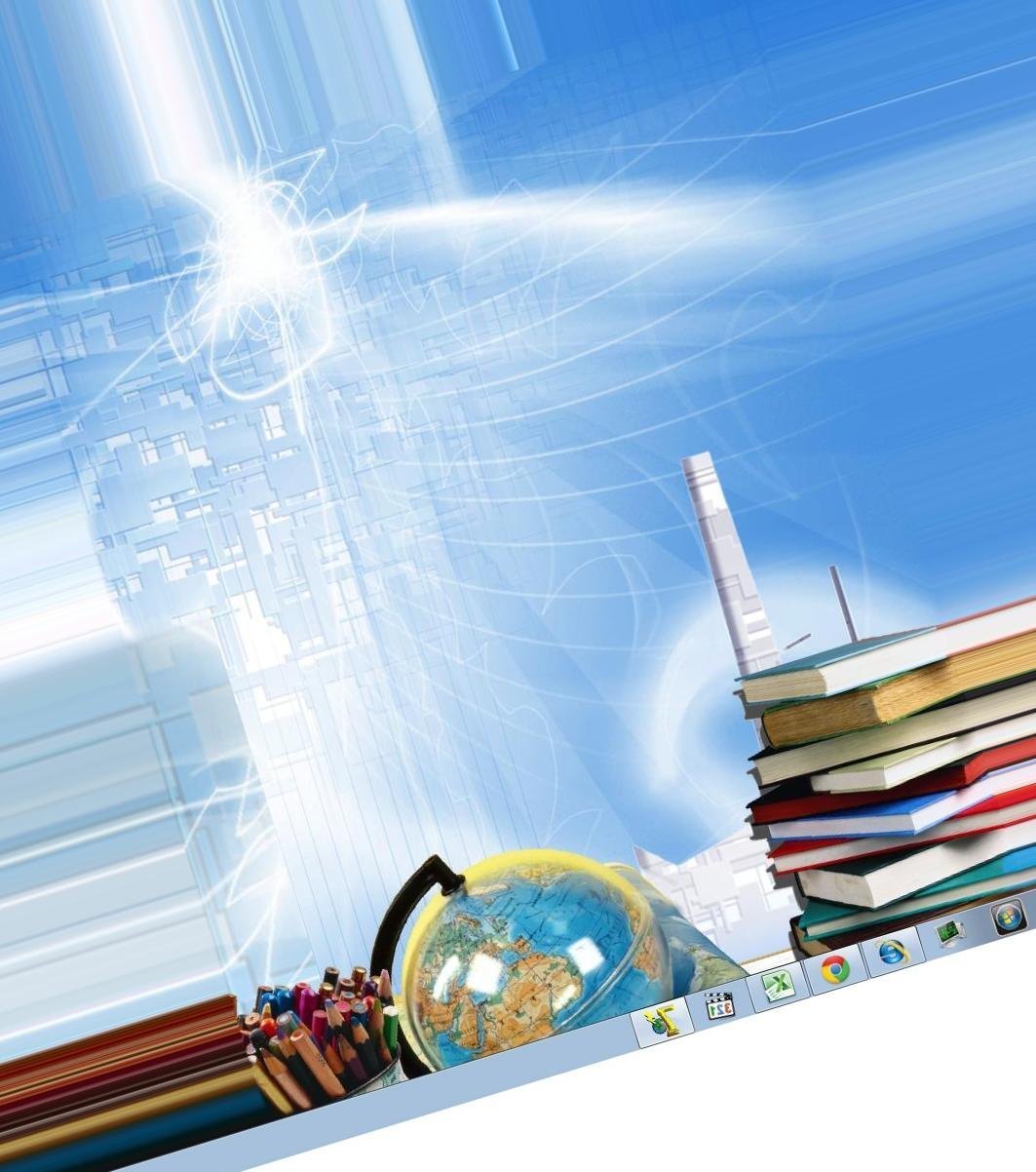 Работа с классным коллективом:
Сплочение коллектива.
Организация интересных и полезных дел в классе.
Участие класса в общешкольных ключевых делах.
Проведение классных часов.
Выработка законов класса.
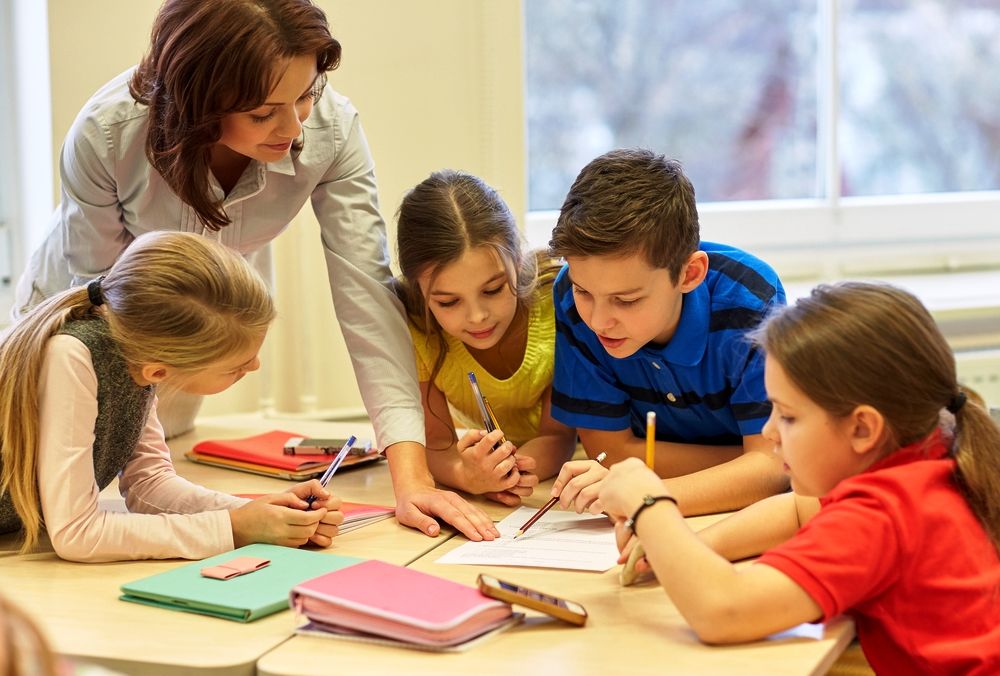 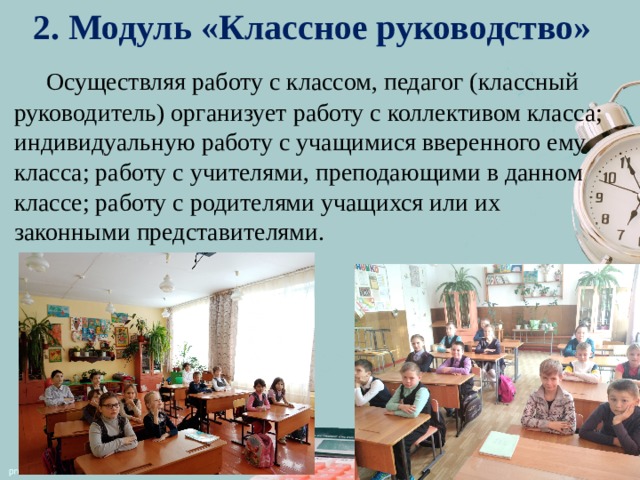 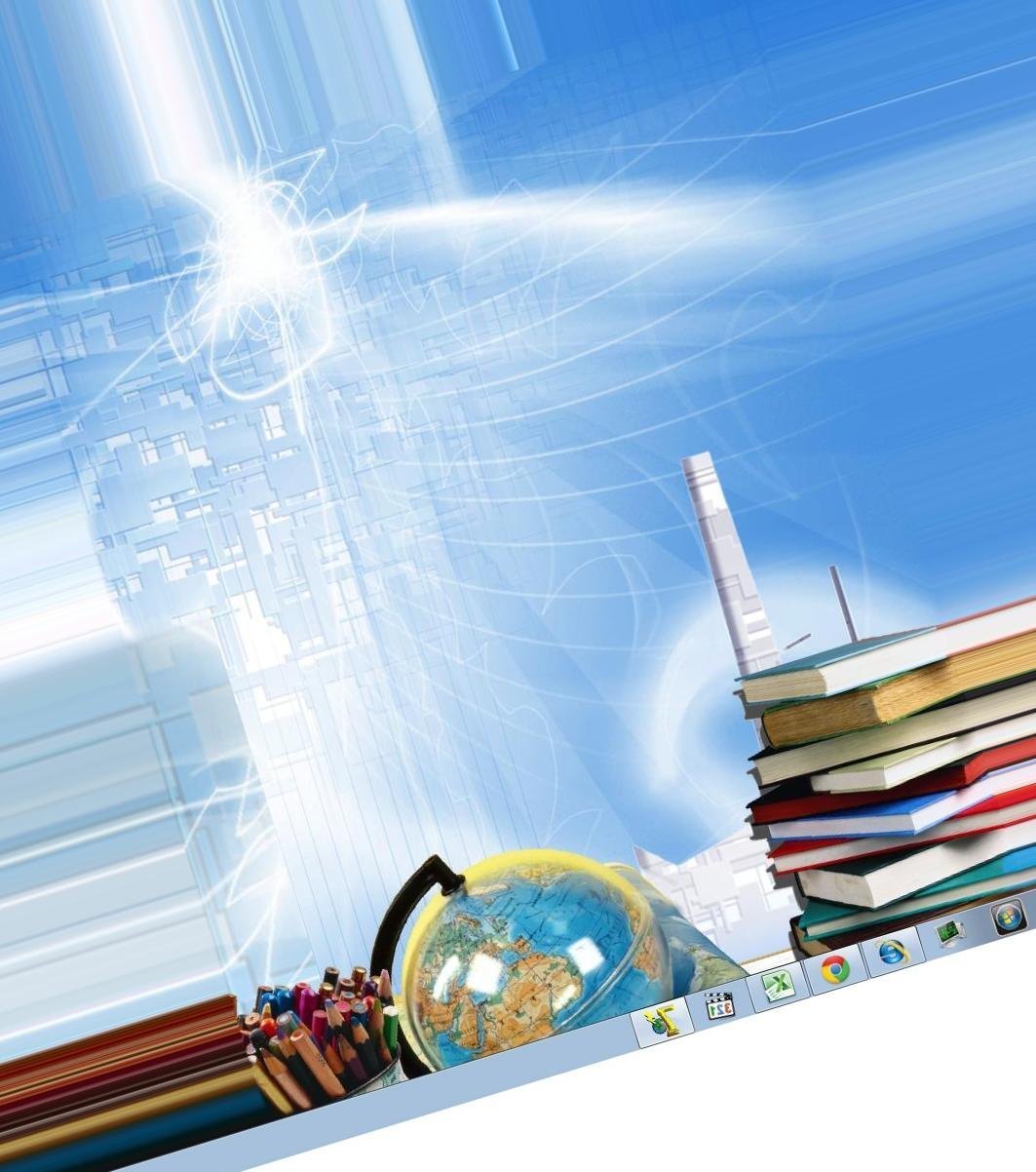 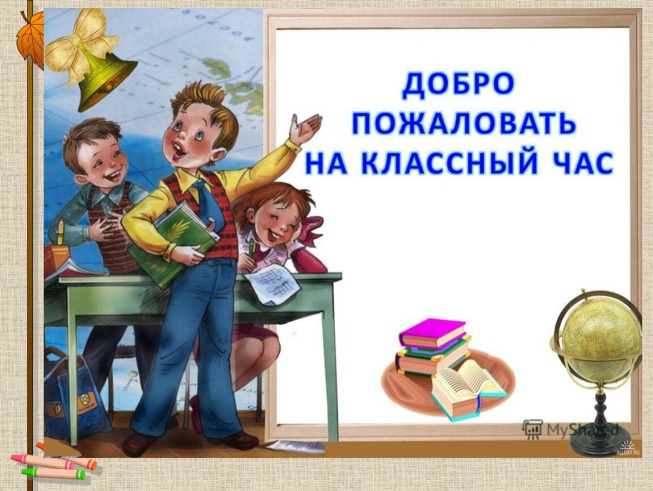 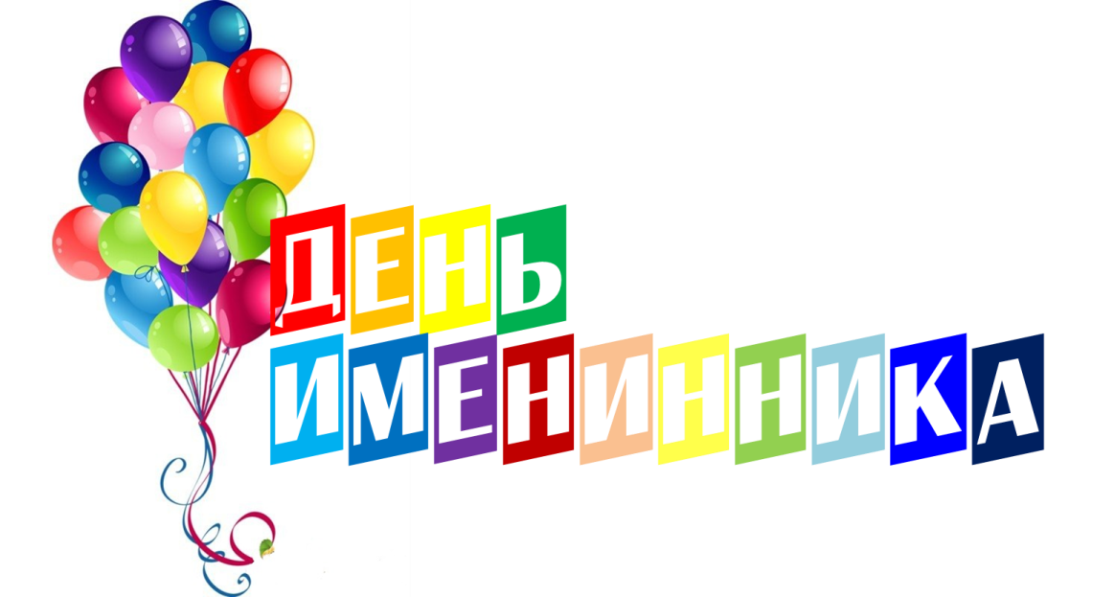 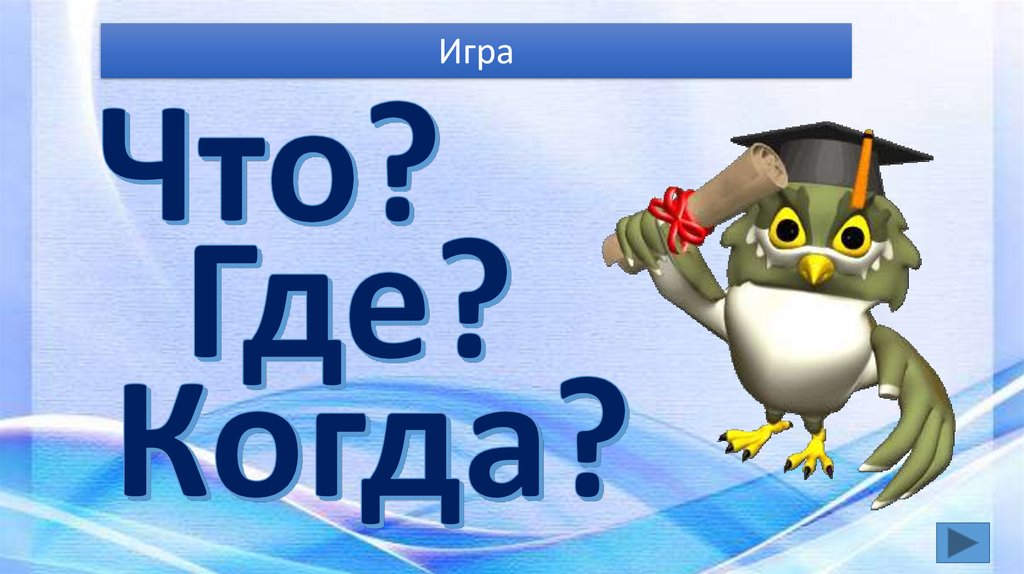 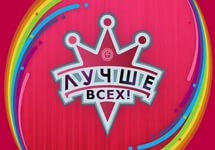 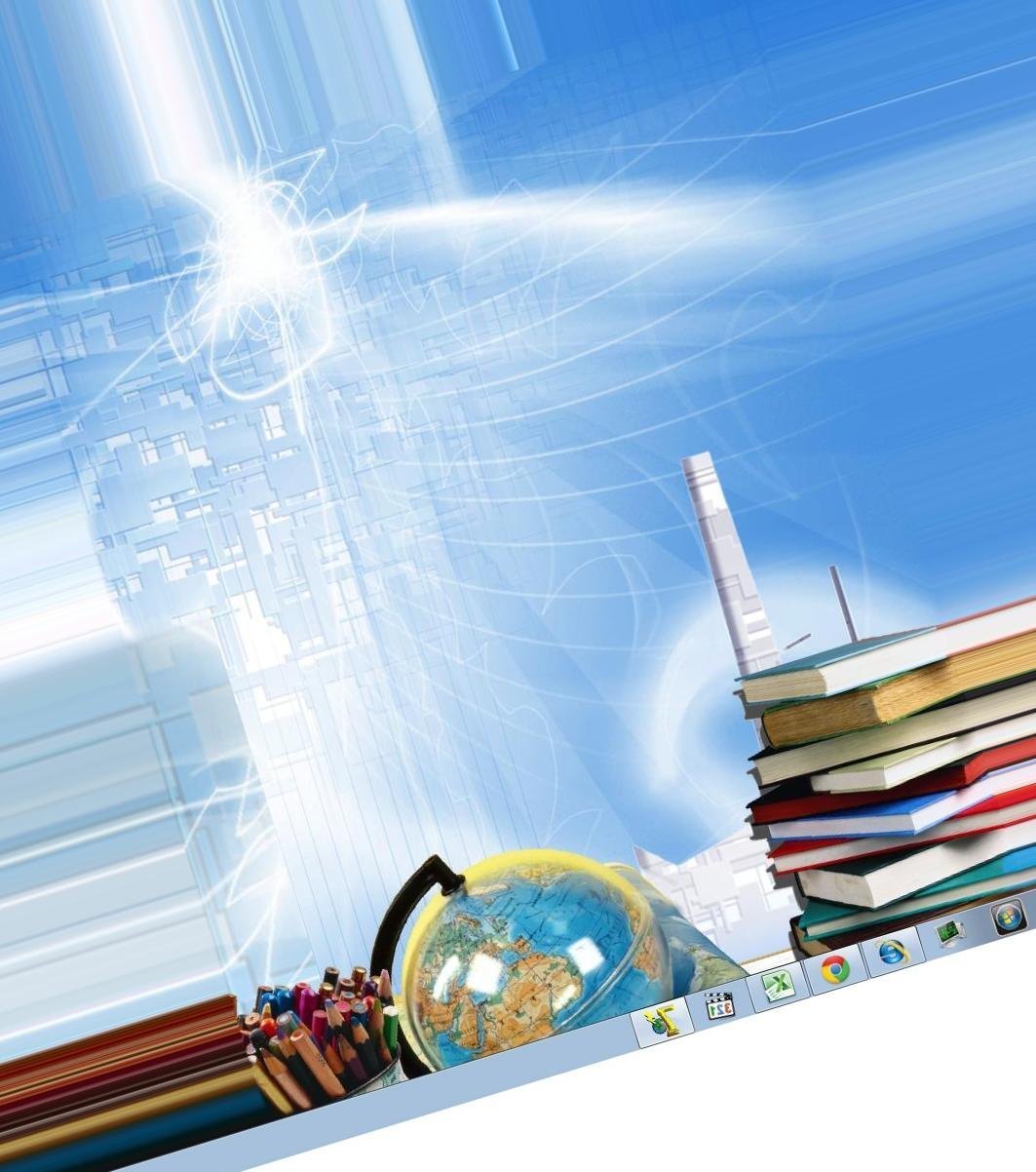 Работа с учителями, преподающими в классе:
Консультации классного руководителя с учителями-предметниками.
Проведение мини-педсоветов.
Привлечение учителей к участию во внутриклассных делах.
Привлечение учителей к участию в родительских собраниях.
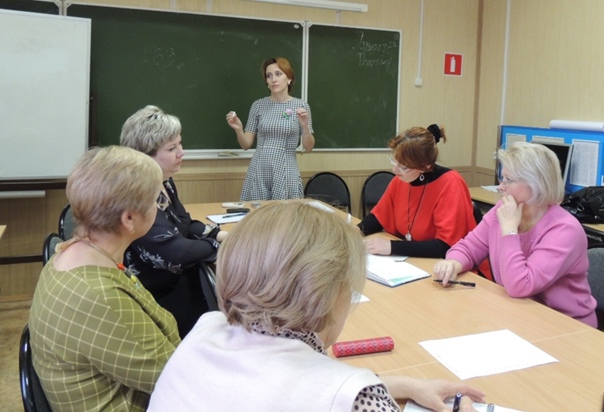 Работа с родителями обучающихся или их законными представителями:
Регулярное информирование родителей об успехах и проблемах детей.
Помощь родителям в регулировании их отношений с администрацией и учителями.
Организация родительских собраний.
Организация работы родительских комитетов классов.
Привлечение родителей к участию в делах класса.
Организация классных семейных праздников.
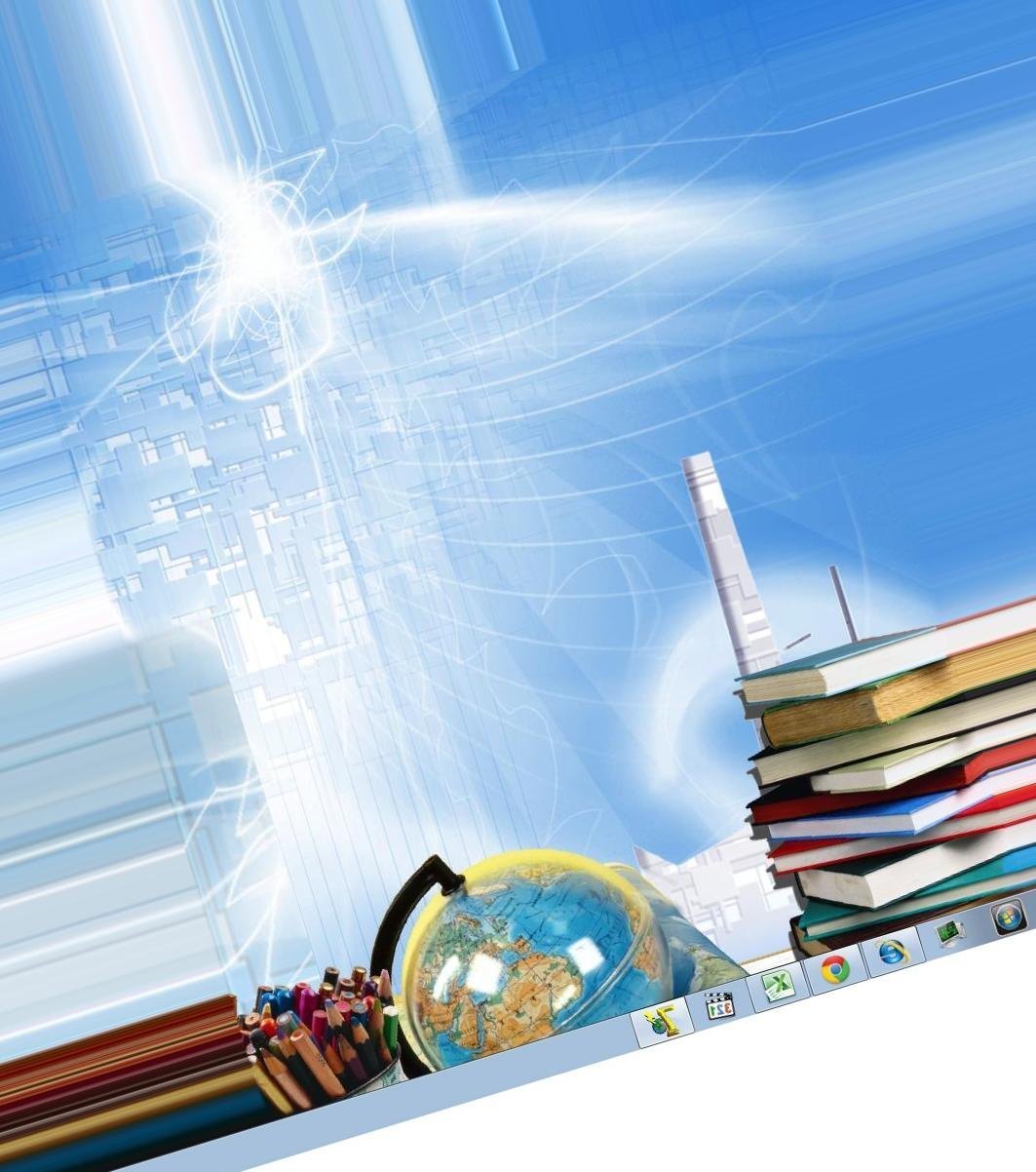 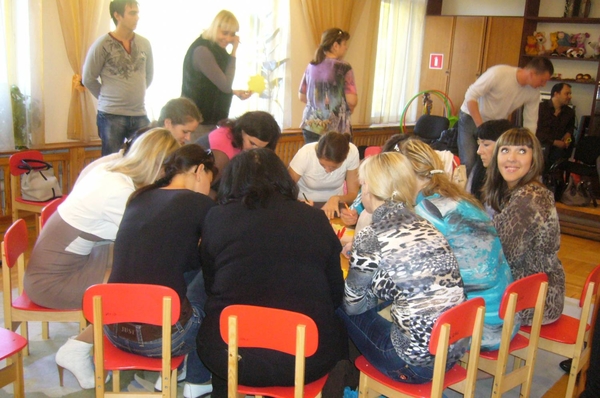 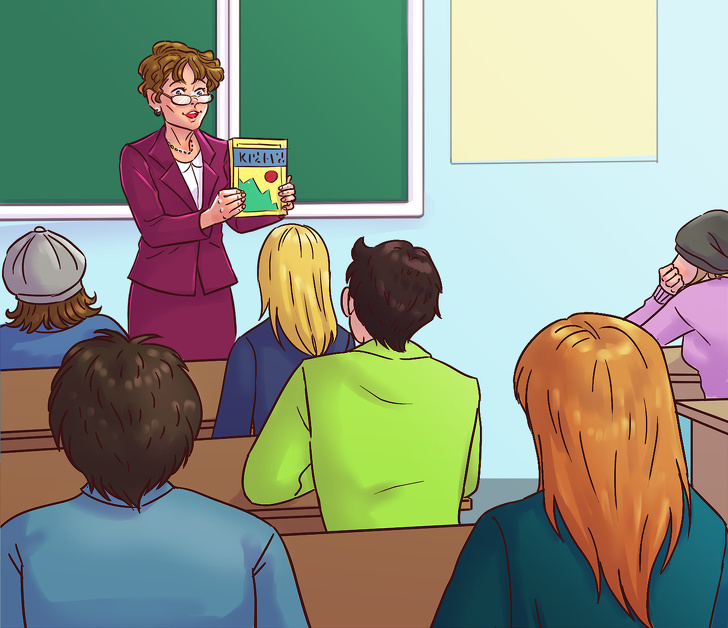 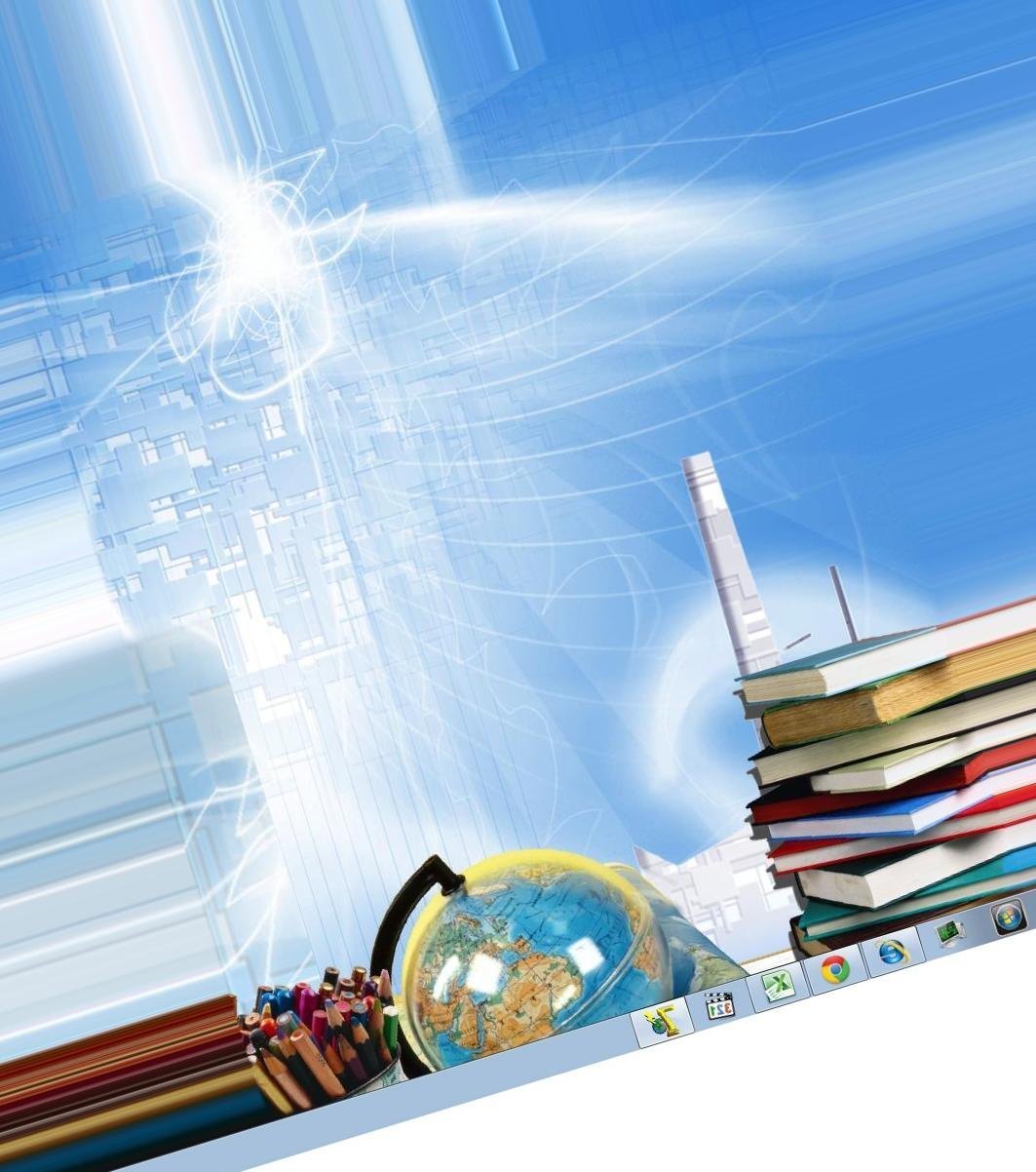 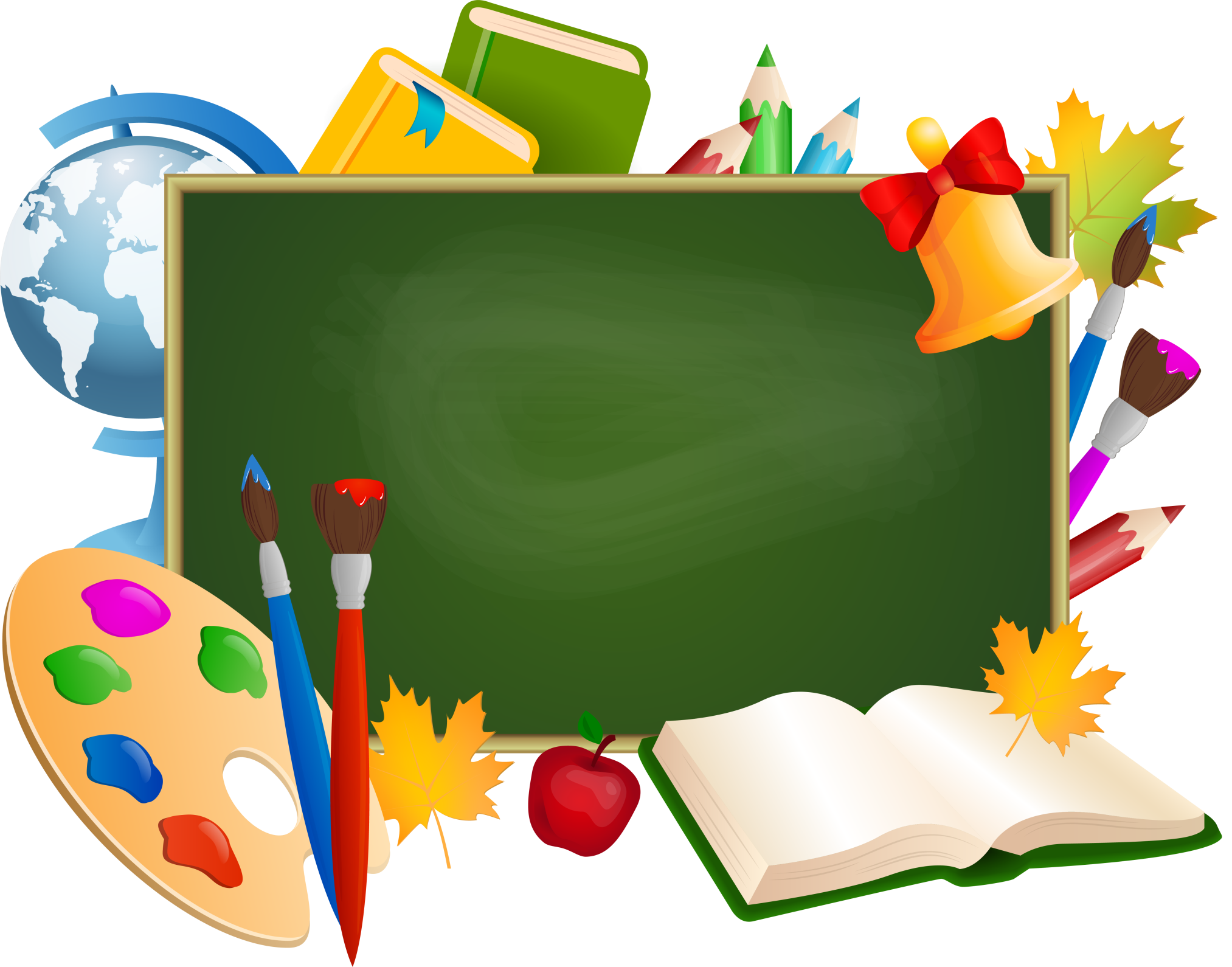 Спасибо за внимание!